Lung Health in europe facts and figures
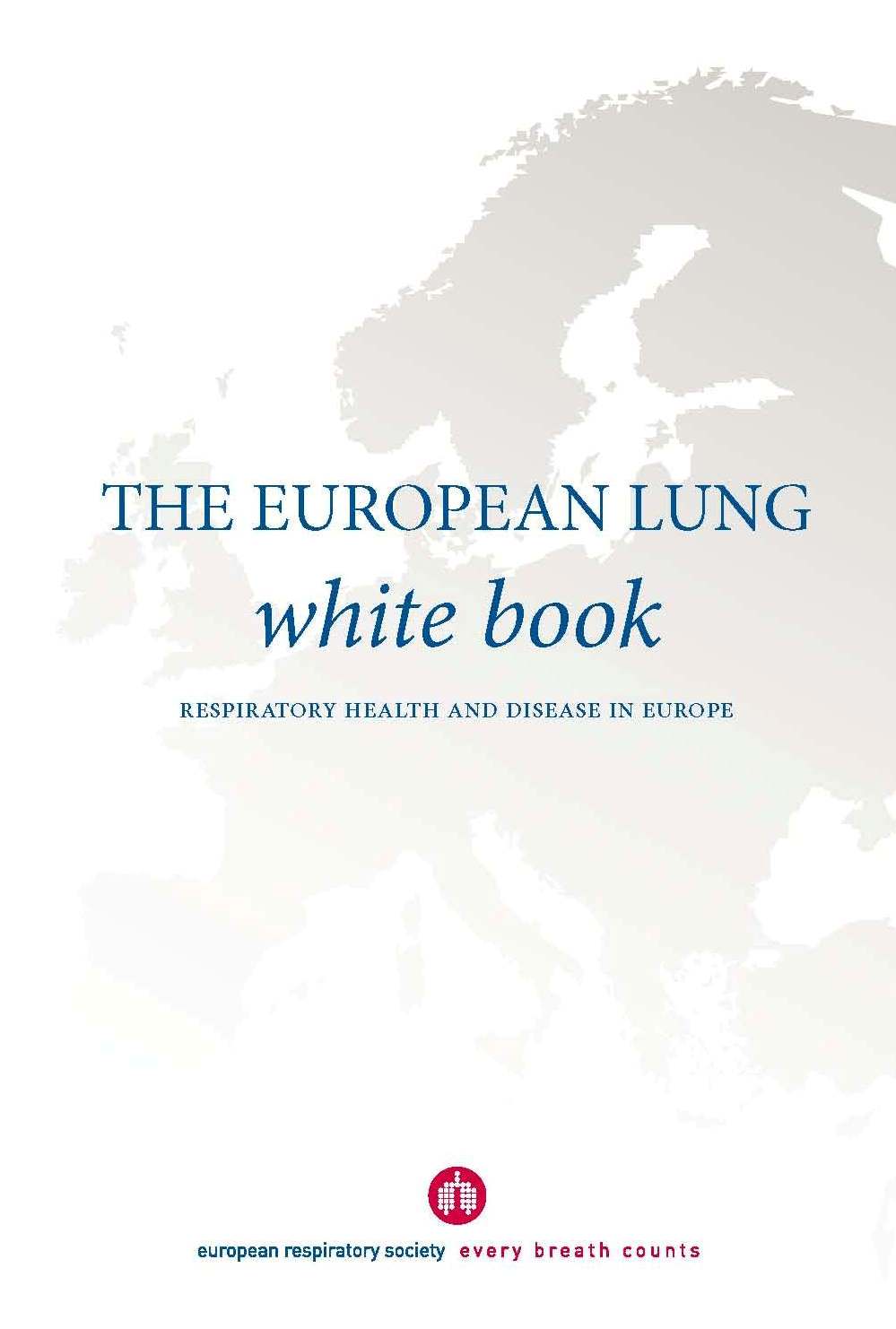 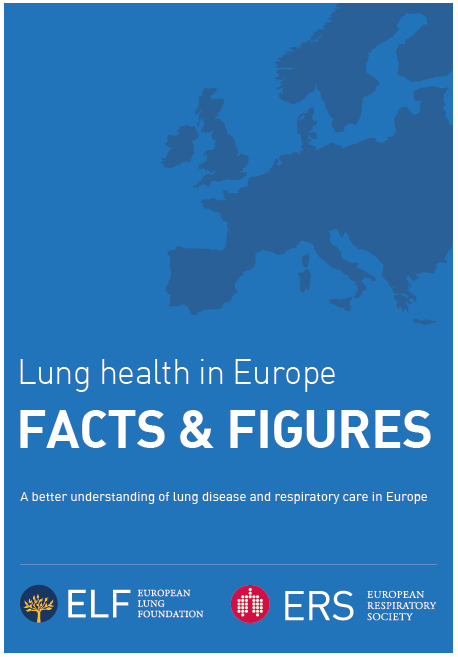 KEY AIMS

‘Lung Health in Europe – Facts and Figures’ is a concise version of the European Respiratory Society publication, The European Lung White Book. 

The key aims of both publications are:

To raise awareness of respiratory diseases and their impact on the health of the European population

To reach out to the public, patients and the media to help increase understanding of the broad nature of respiratory health

To provide a tool to influence policymakers for the benefit of lung health
Burden
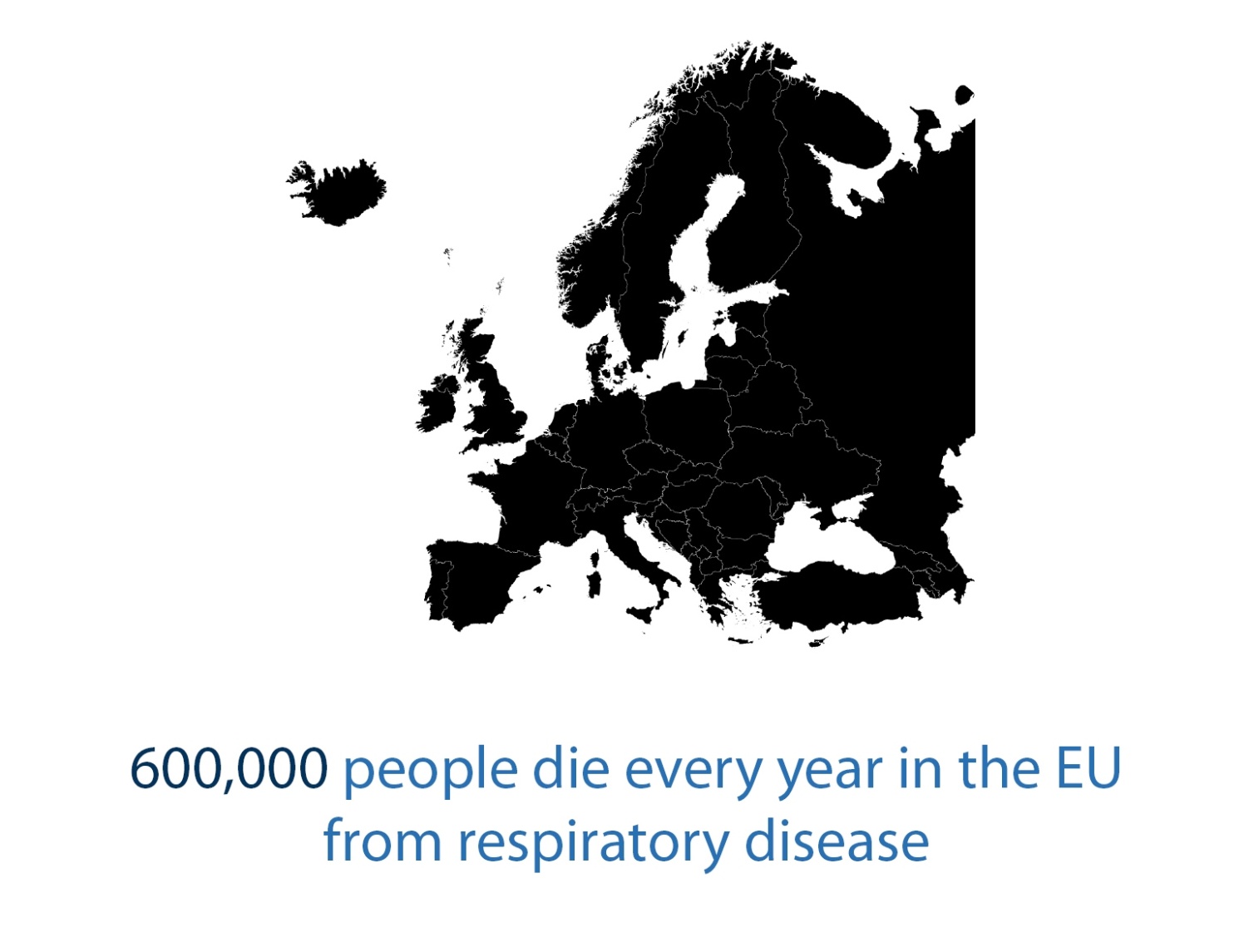 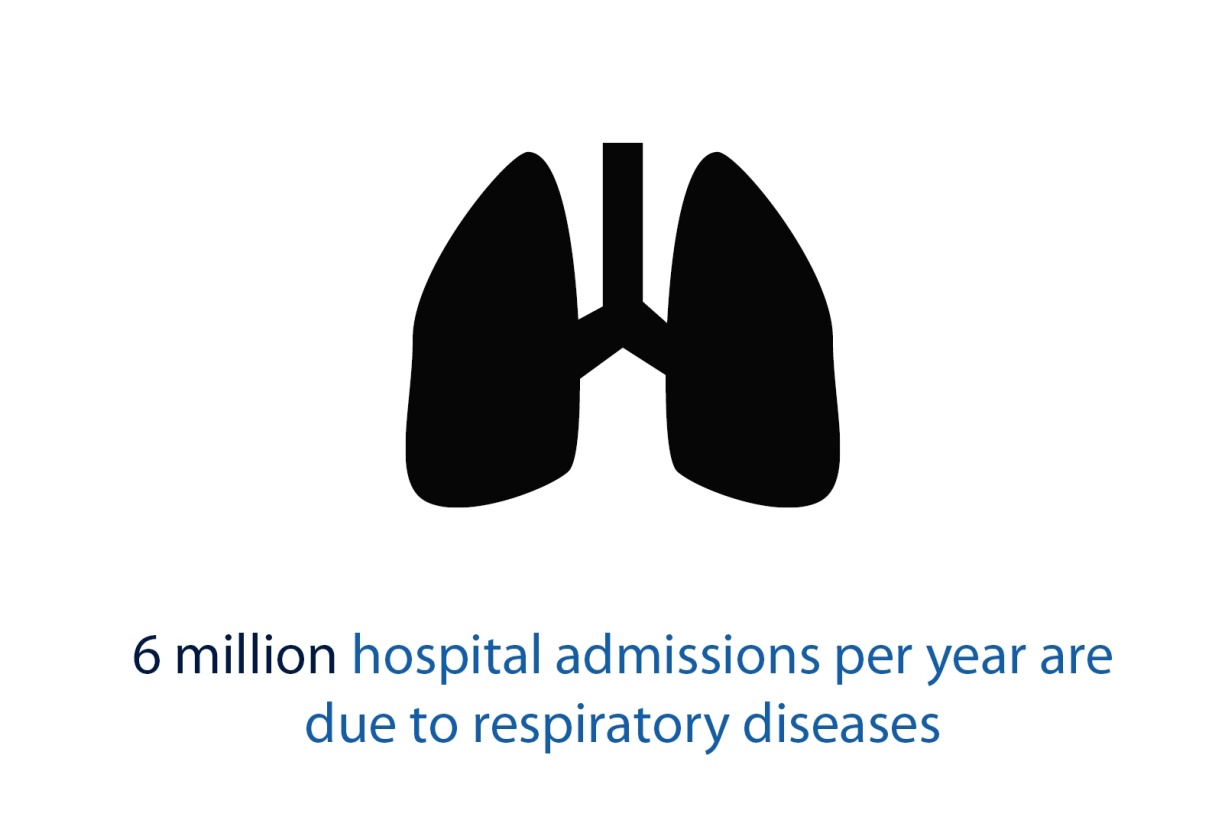 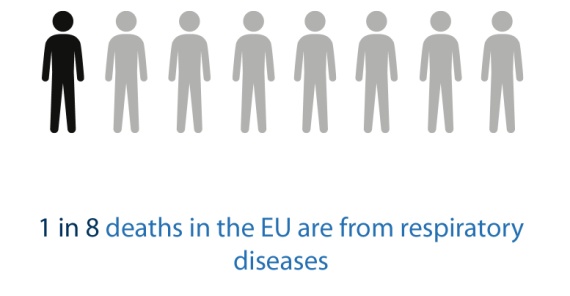 Cost
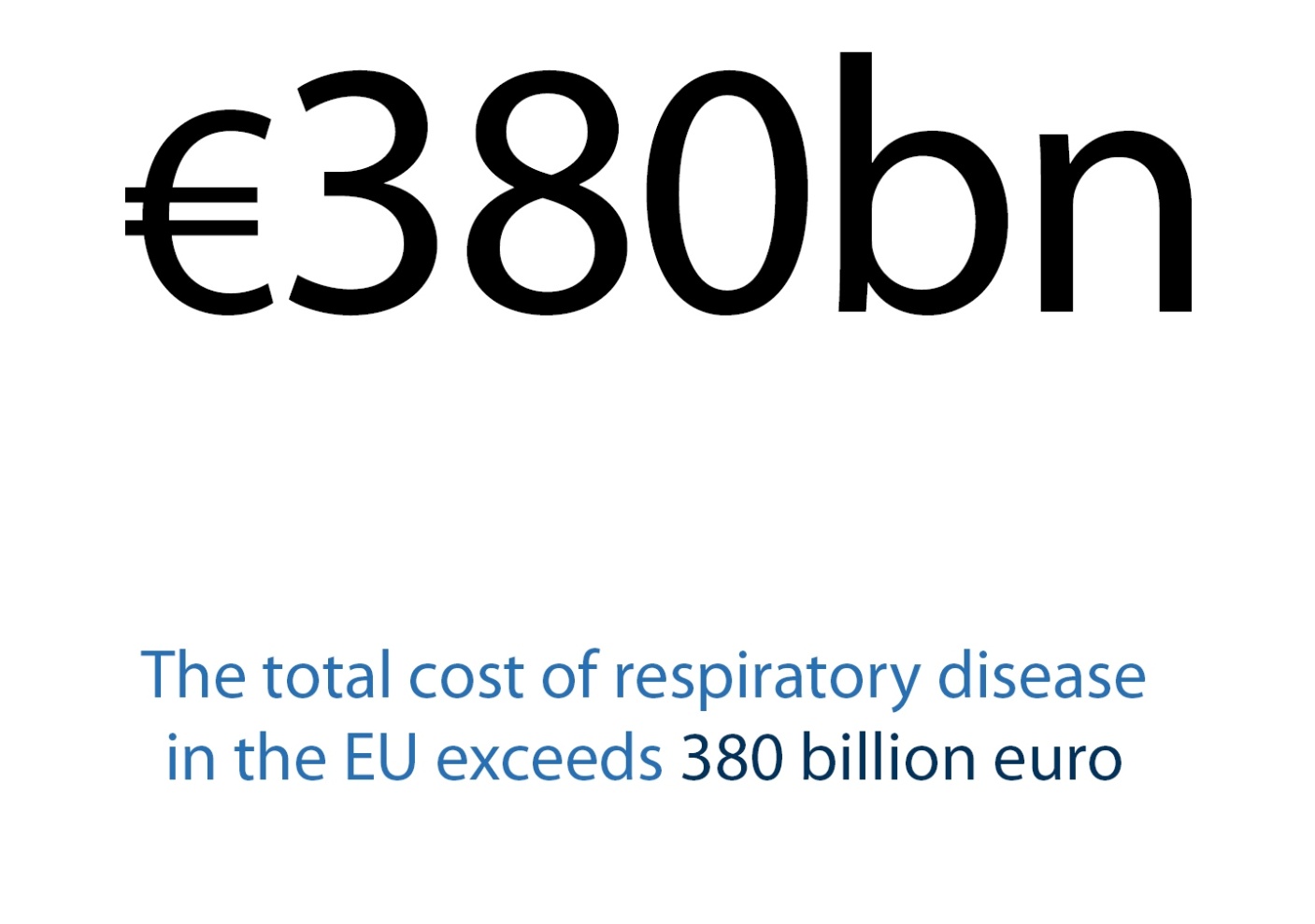 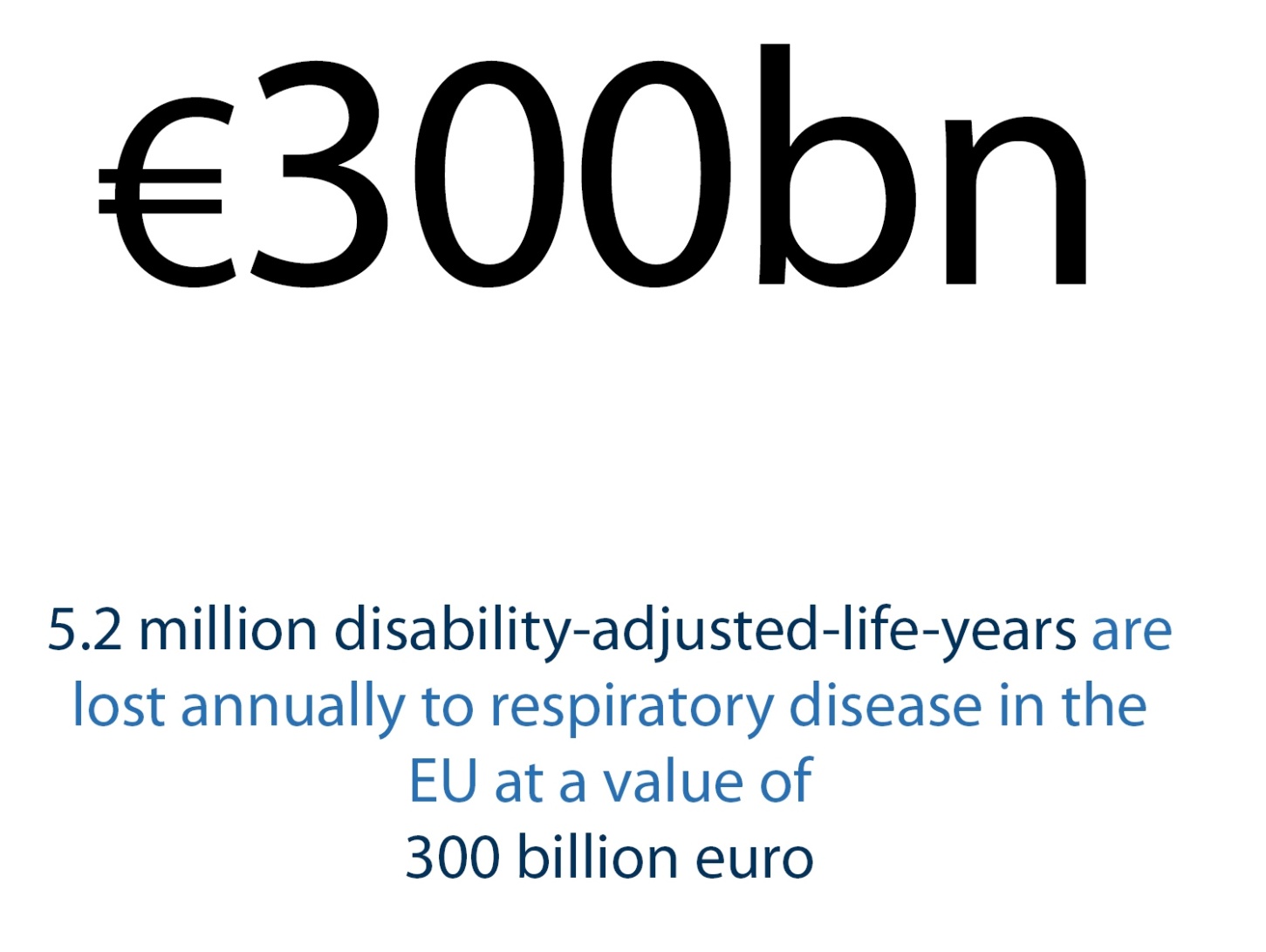 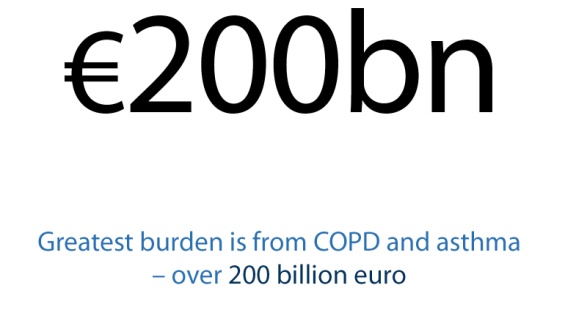 Diseases
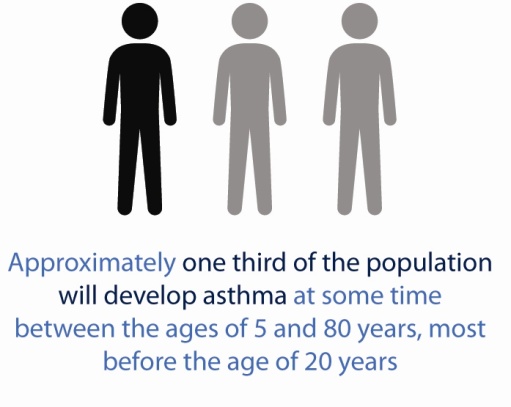 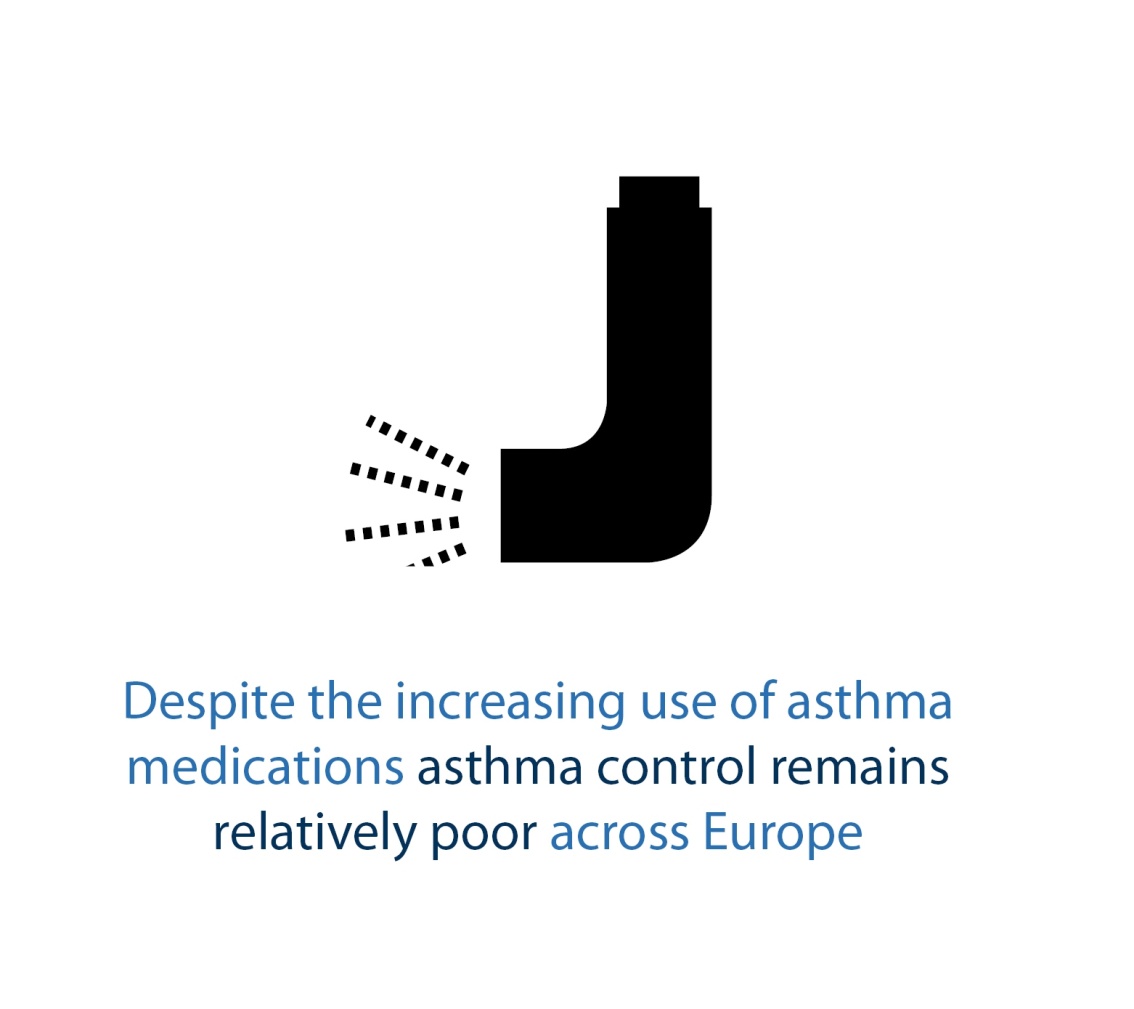 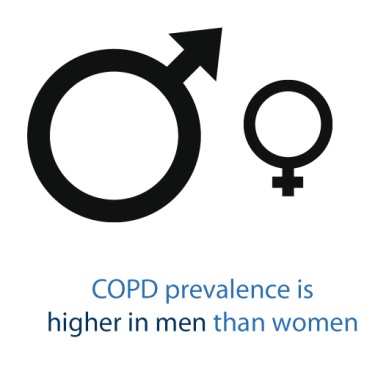 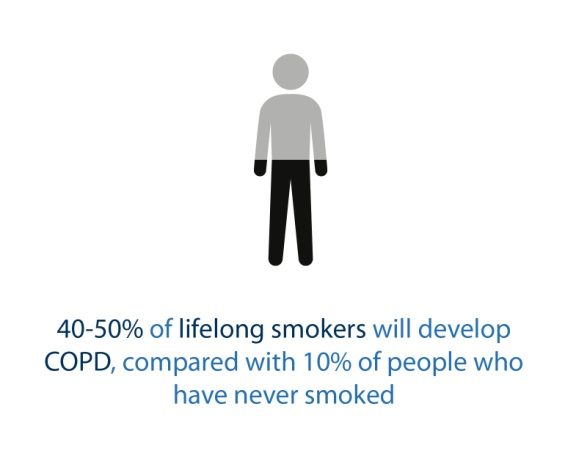 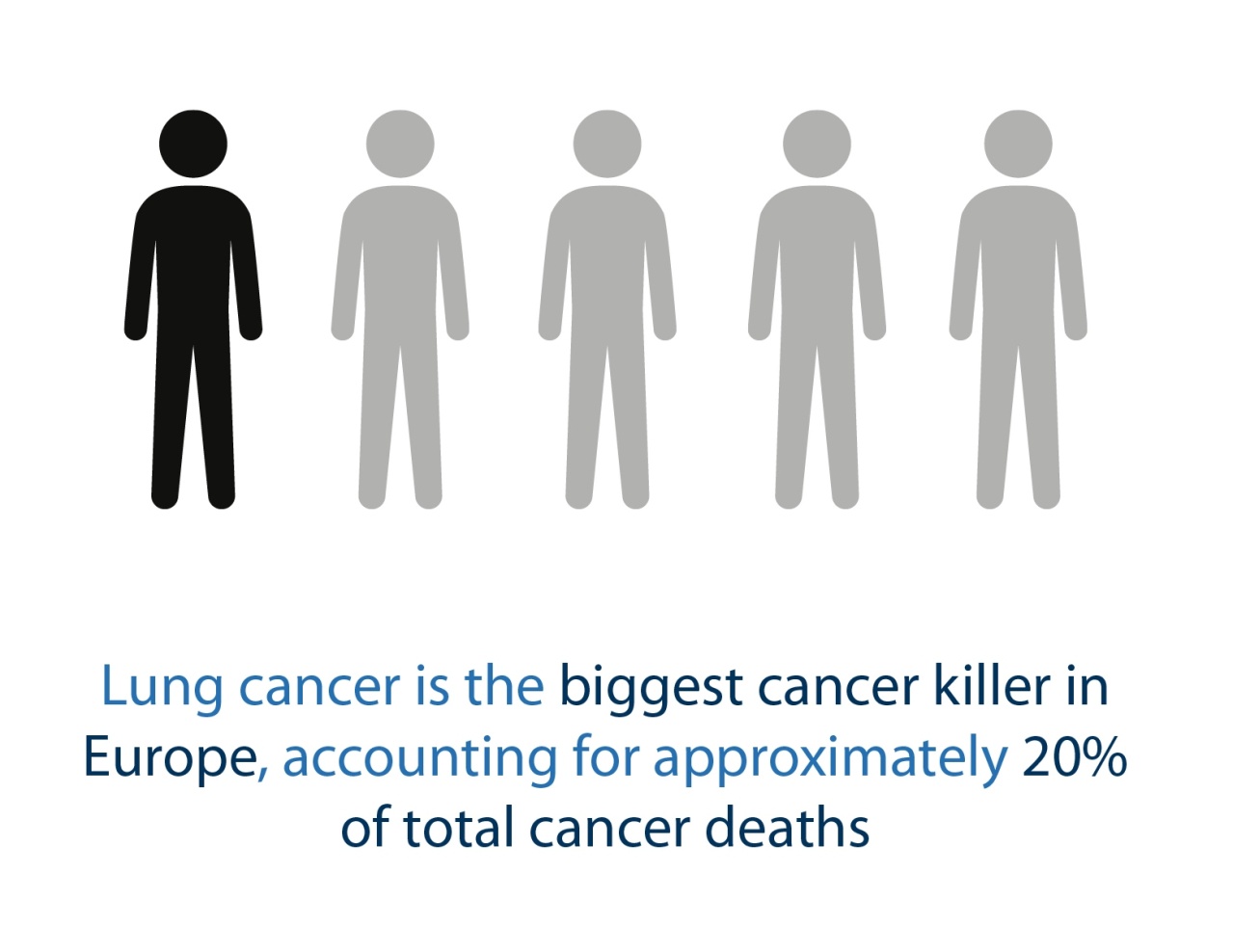 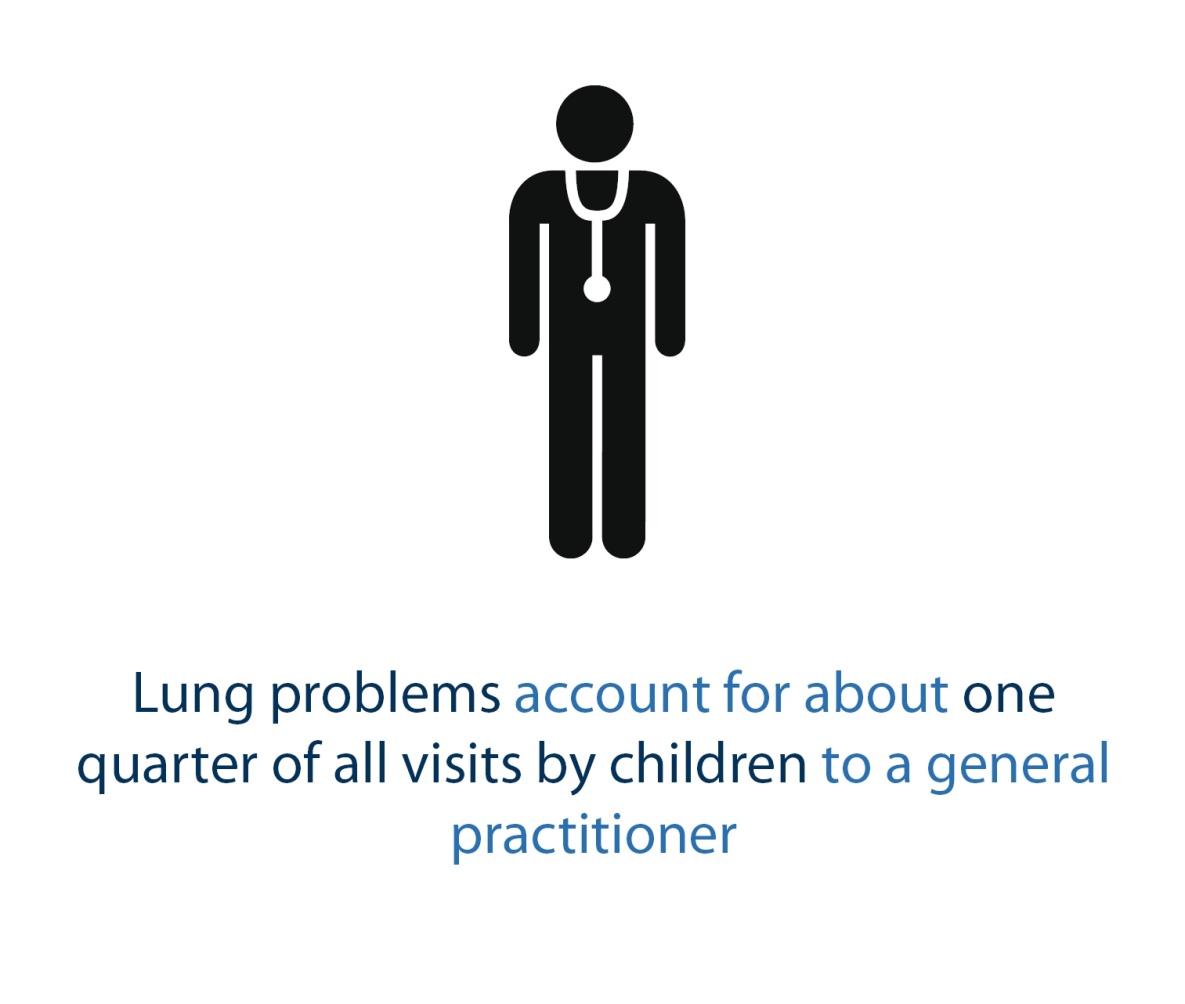 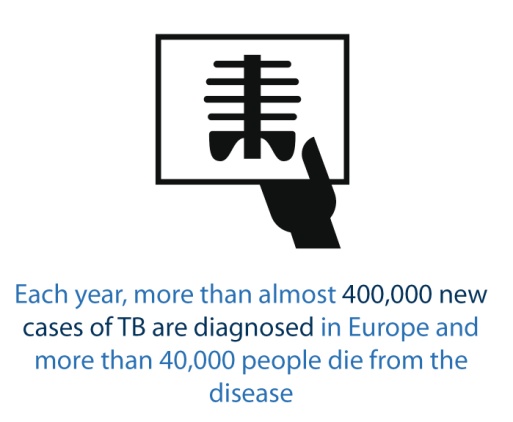 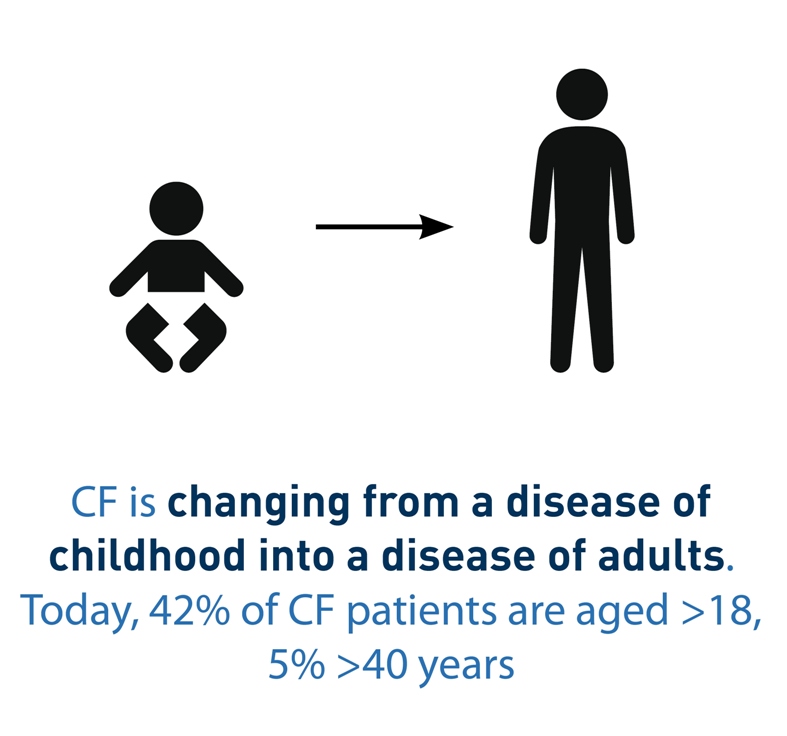 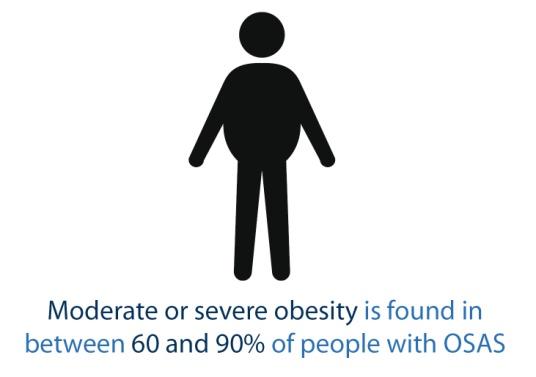 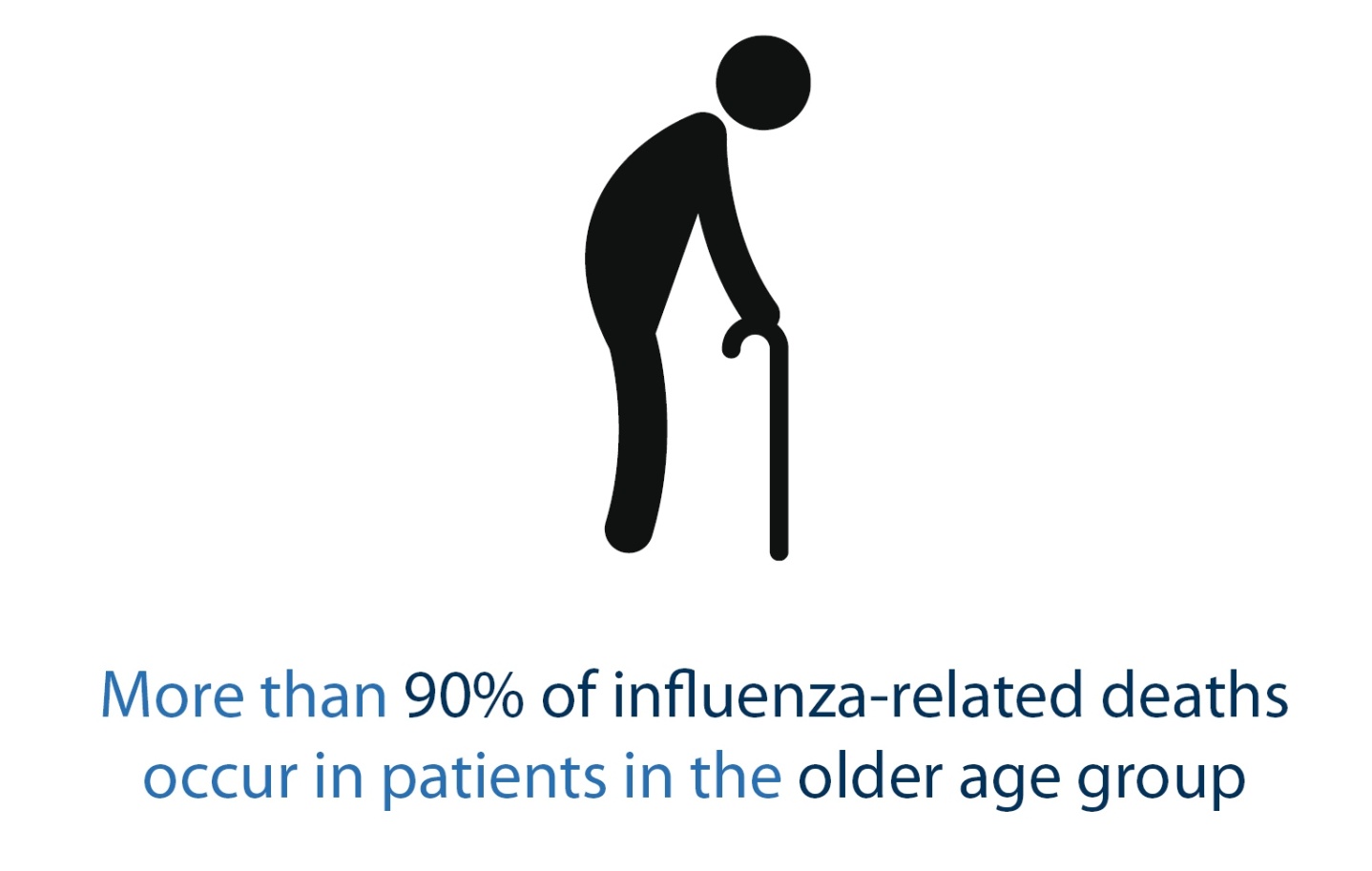 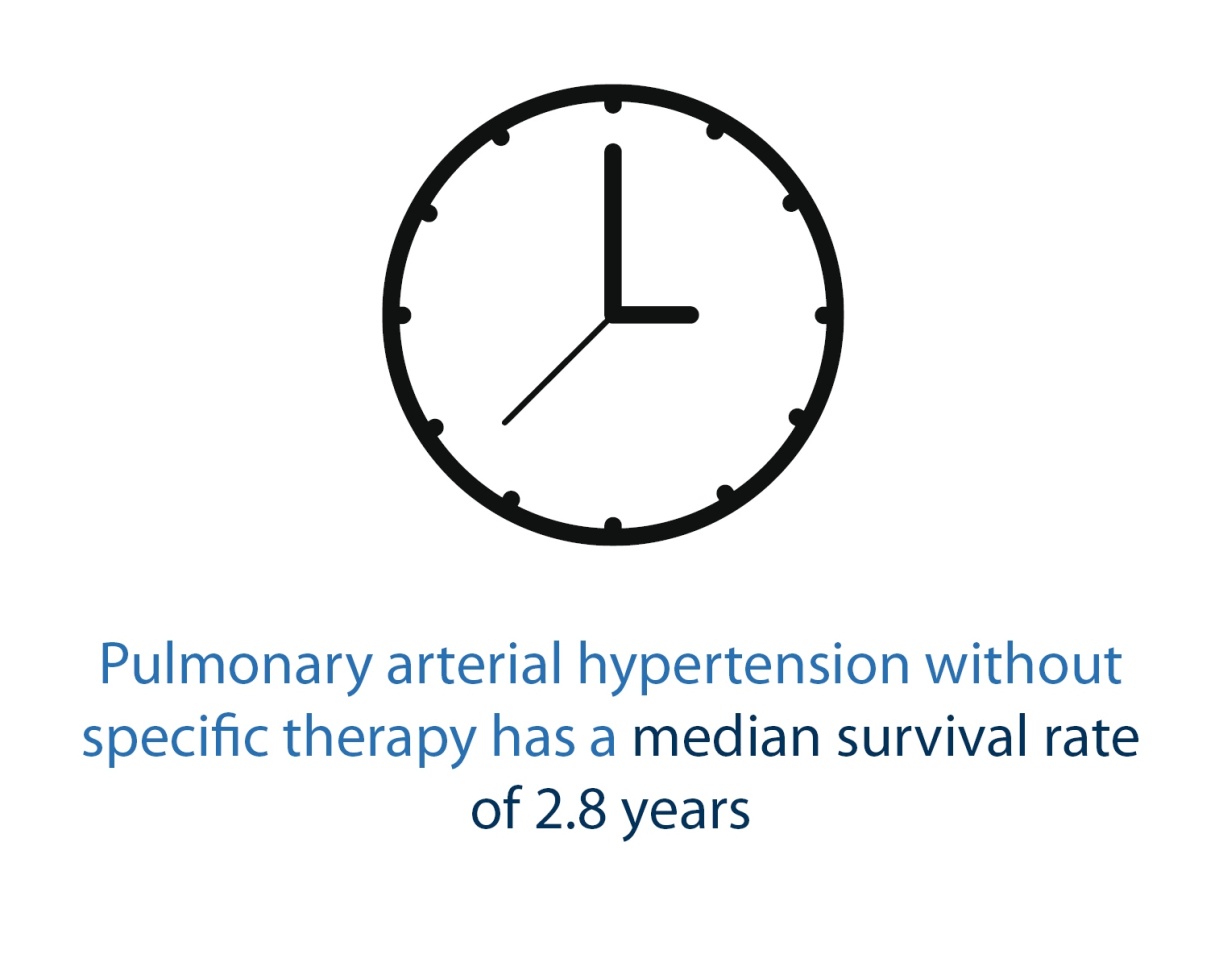 Risk factors
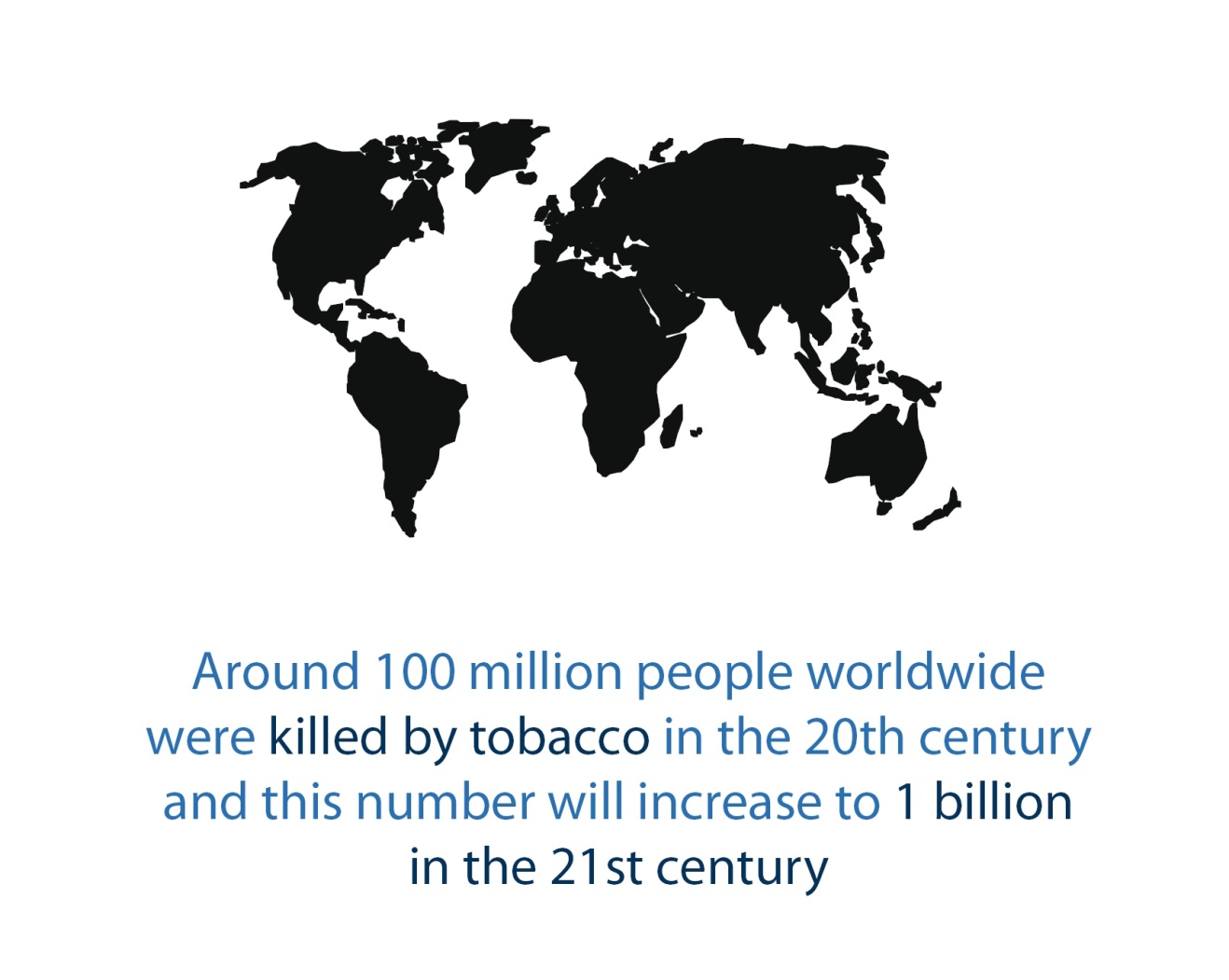 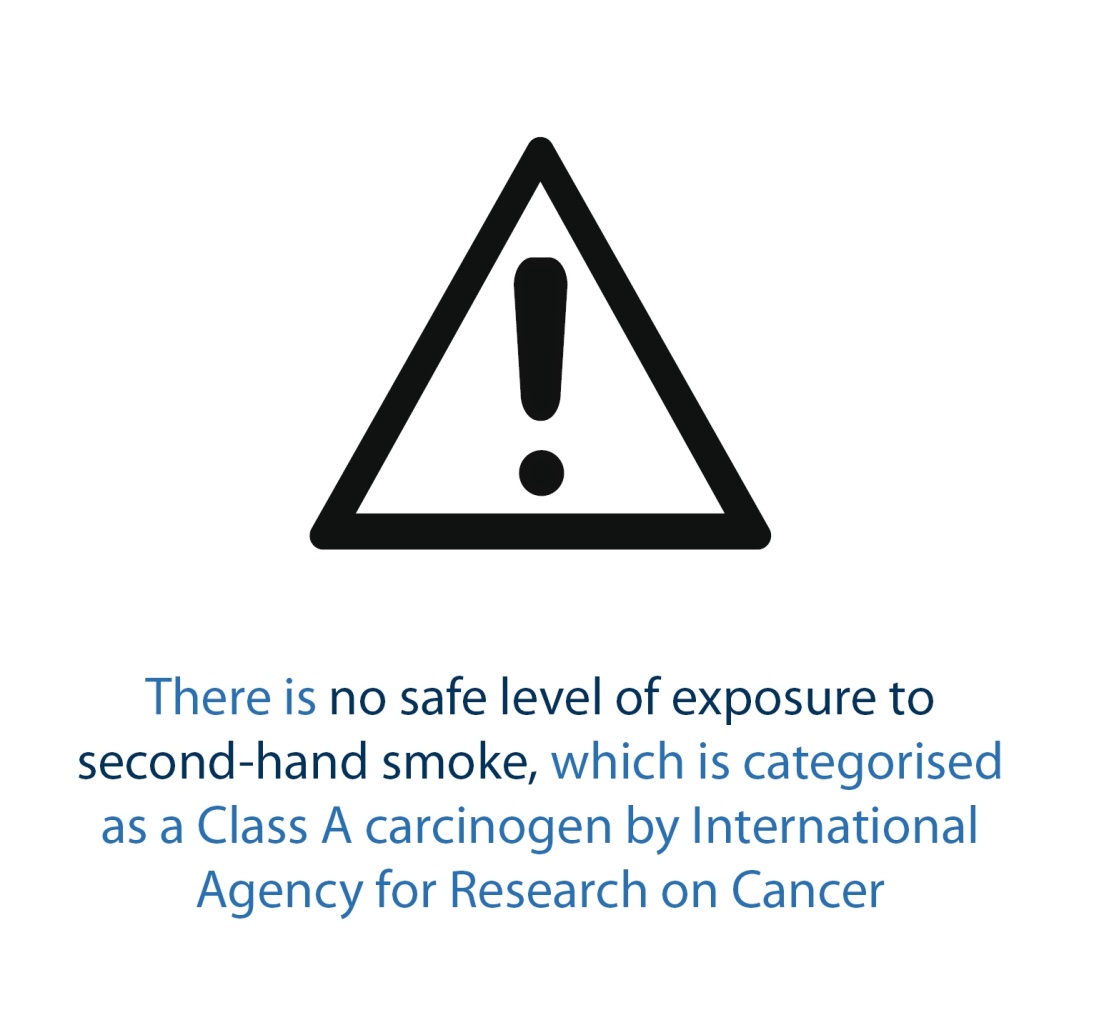 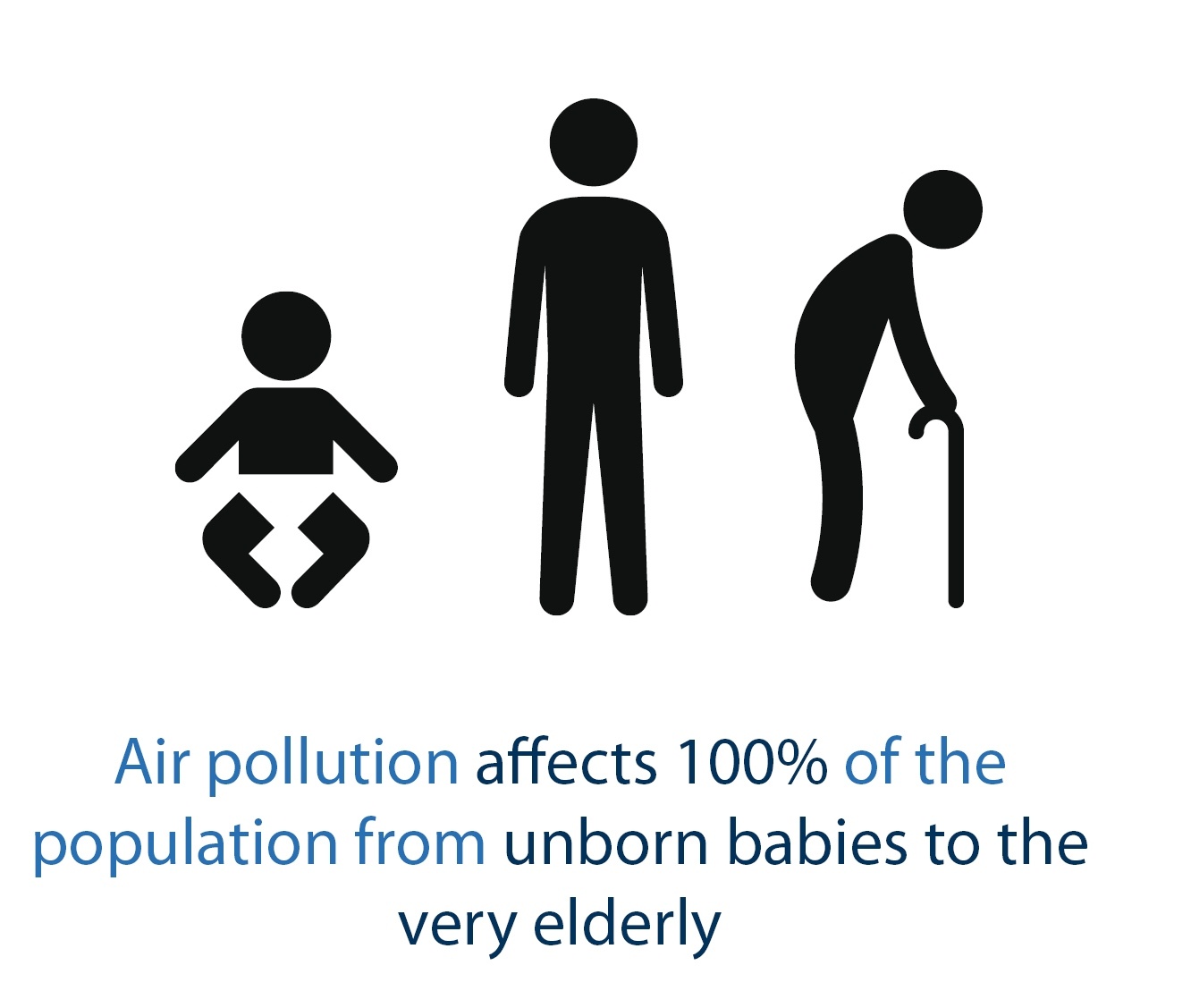 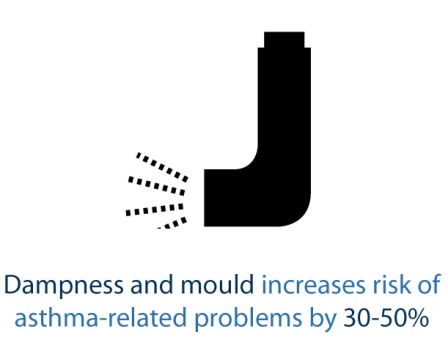 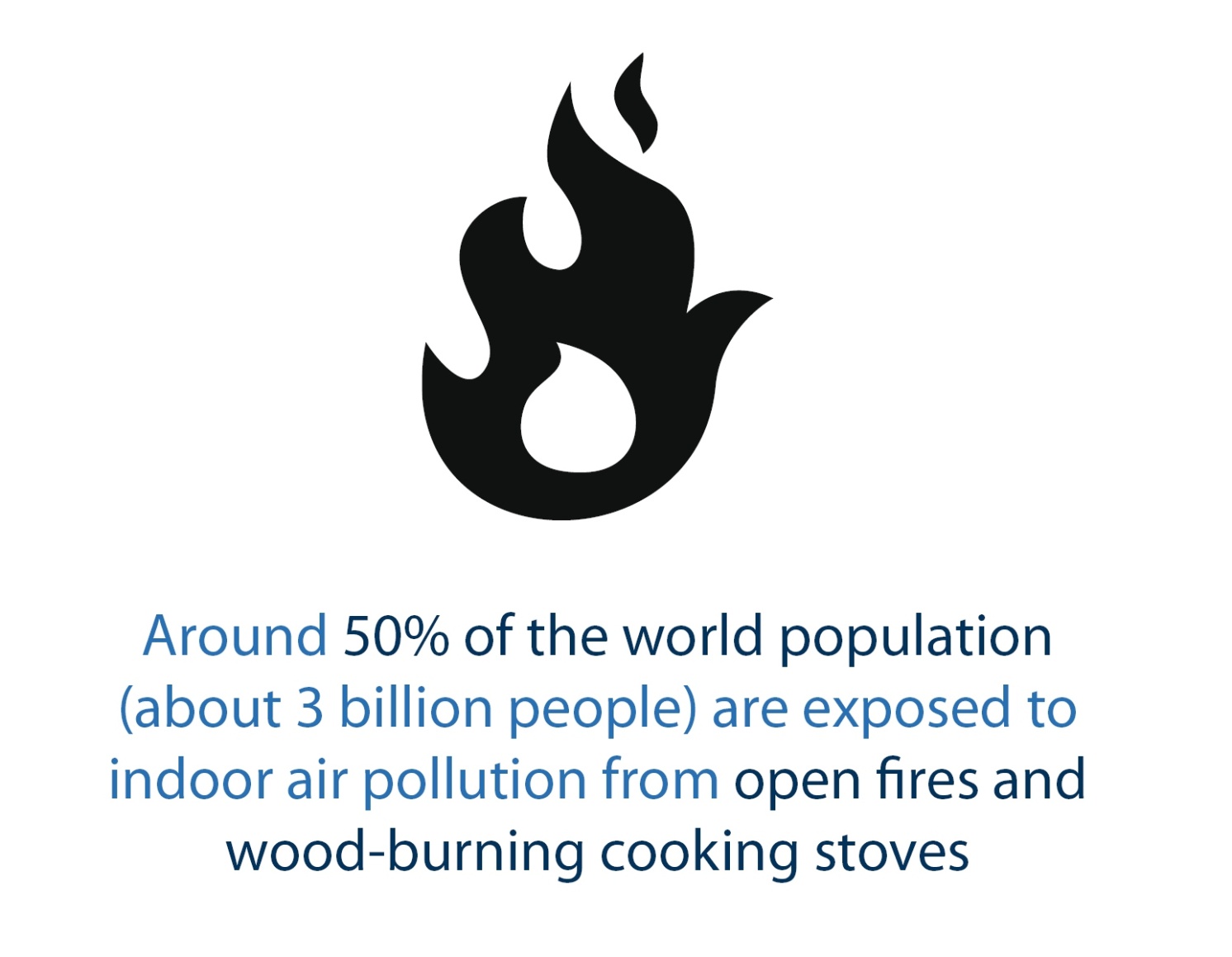 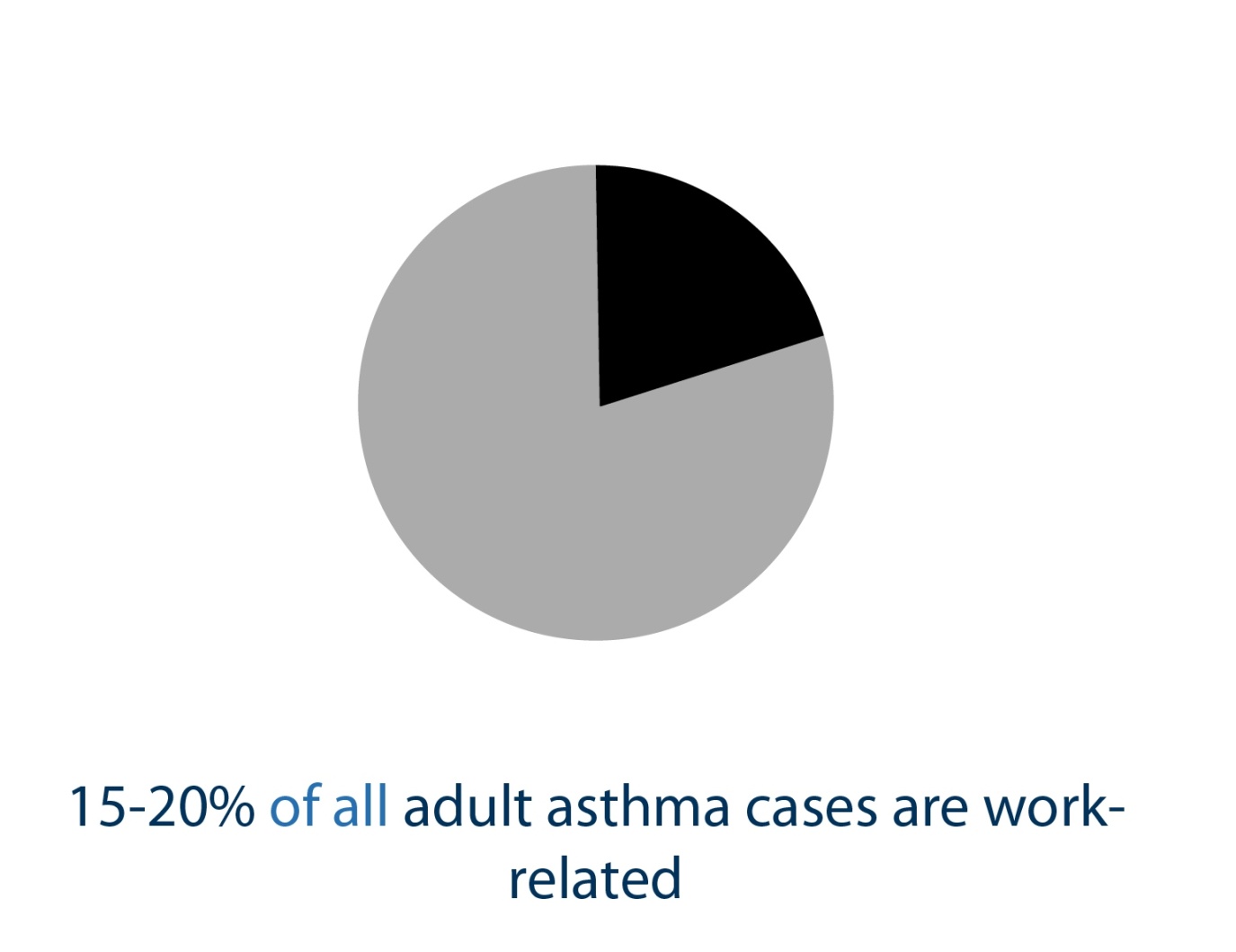 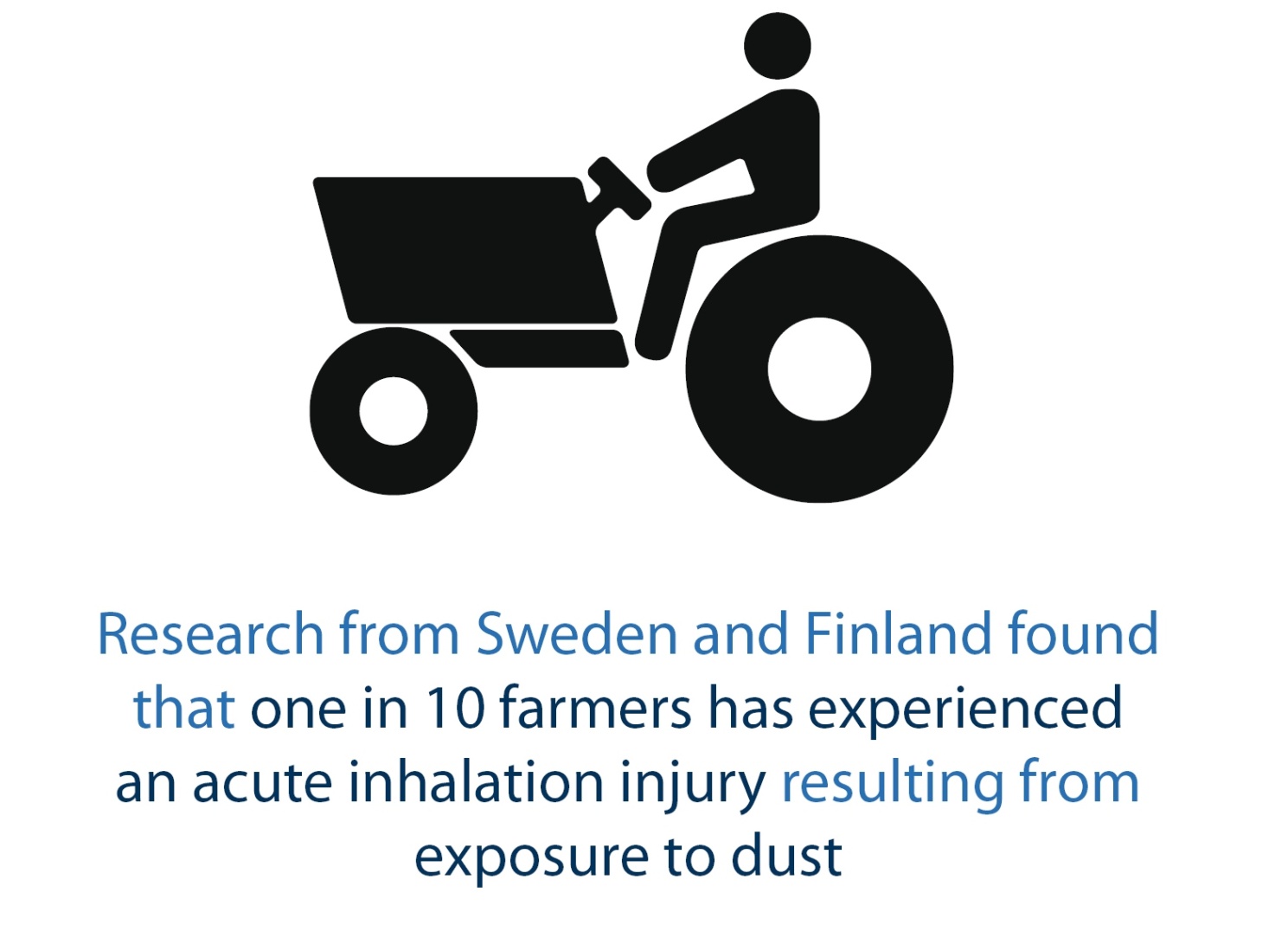 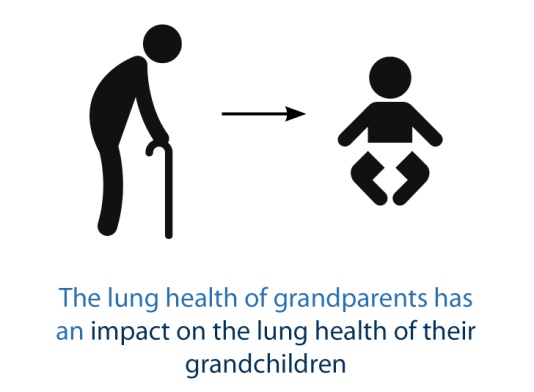 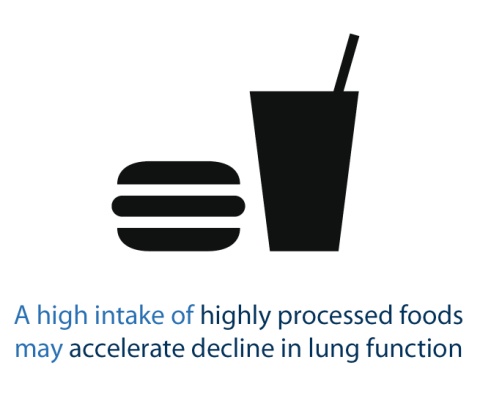 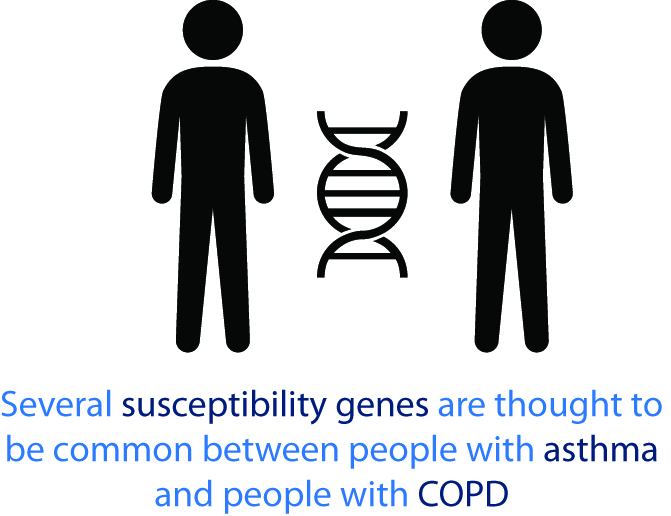 Copyright of ‘Lung Health in Europe – facts and figures’

This work by European Lung Foundation is licensed under a Creative Commons Attribution-NonCommercial 4.0 International licence

You are free to:
Share — copy and redistribute the material in any medium or format 
Adapt — remix, transform, and build upon the material 

The licensor cannot revoke these freedoms as long as you follow the license terms.

Under the following terms:

Attribution — You must give appropriate credit, provide a link to the license (www.erswhitebook.org), and indicate if changes were made. You may do so in any reasonable manner, but not in any way that suggests the European Respiratory Society/European Lung Foundation endorses you or your use. 

NonCommercial — You may not use the material for commercial purposes. 

No additional restrictions — You may not apply legal terms or technological measures that legally restrict others from doing anything the license permits